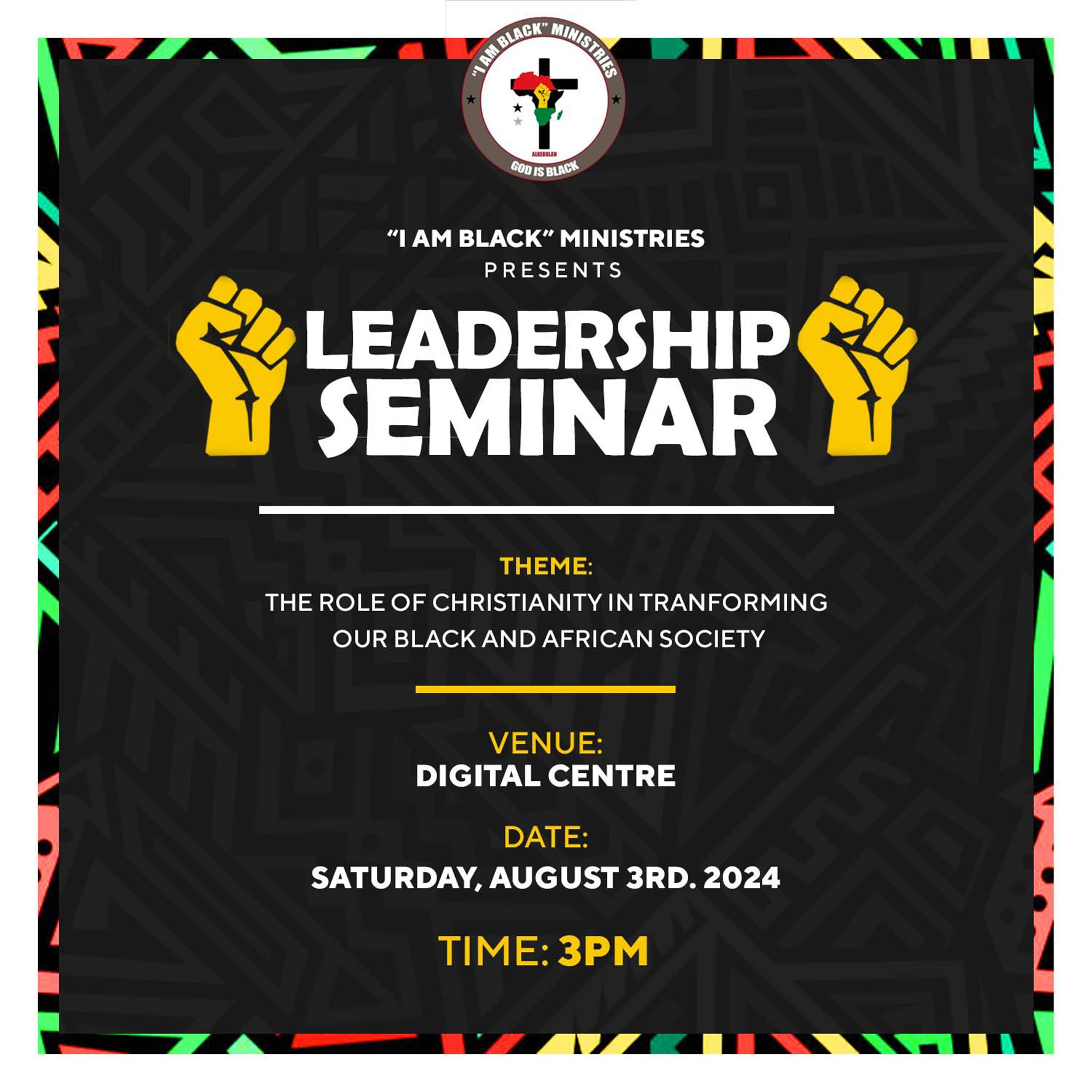 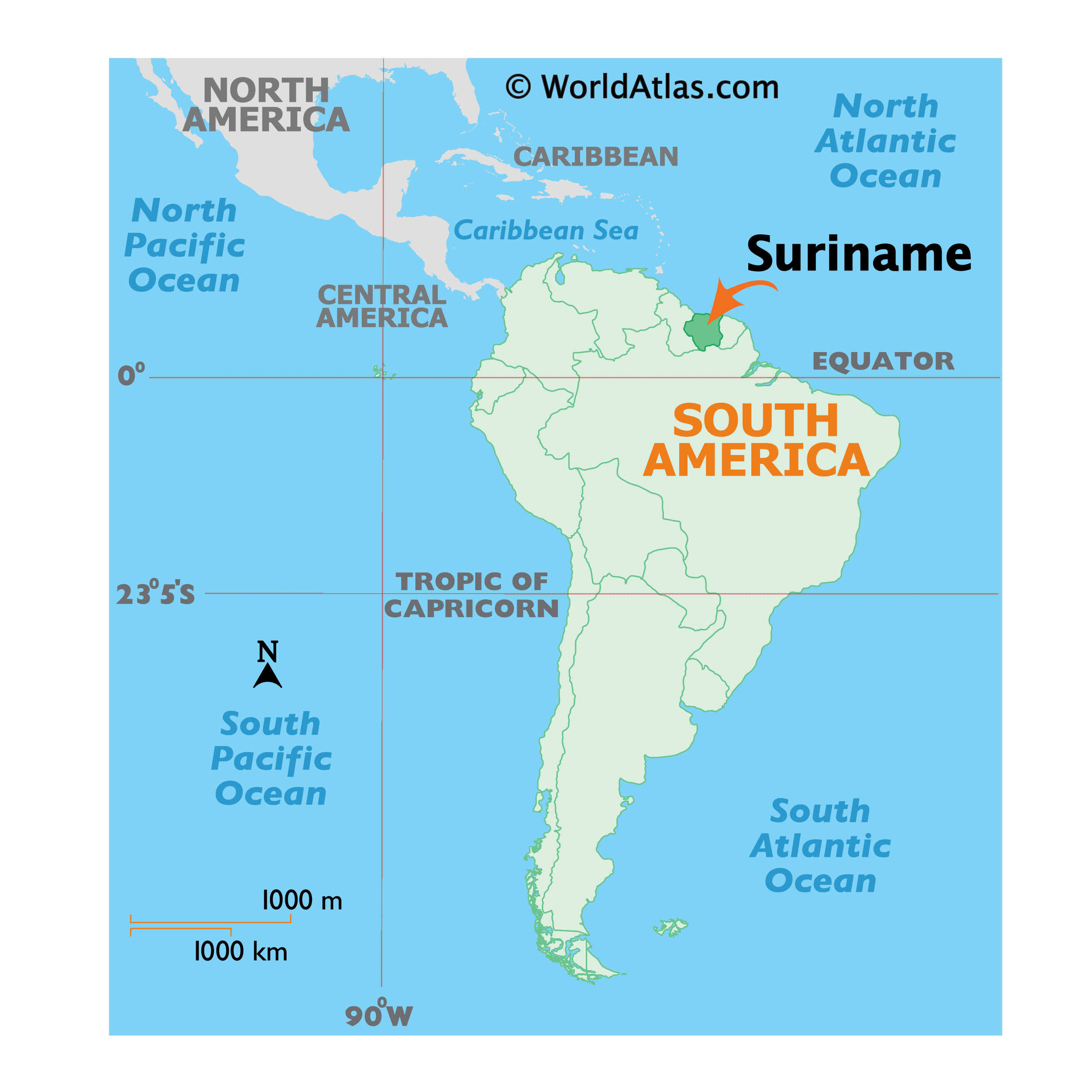 Suriname
Diverse ethnic groups (6 major ones origin in different stages) 
Languages: 
Dutch (official) 
Sranan (lingua franca)
17+ languages
Ethnic Diversity
1517 Trans Atlantic Slave Trade 1863/73
This massive legalized human trafficking system sparked the genesis of a new socioeconomic society within the Caribbean and the Americas, namely, 
a “plantation society.”
Plantation Society
Cheap labor from enslaved persons 

All produced goods (cotton, tobacco, and sugar) were transported to Europe so that they could have trade power with Asia, the East, and the rest of Europe.
3 imperatives
1st Imperative :Uprootedness and displacement
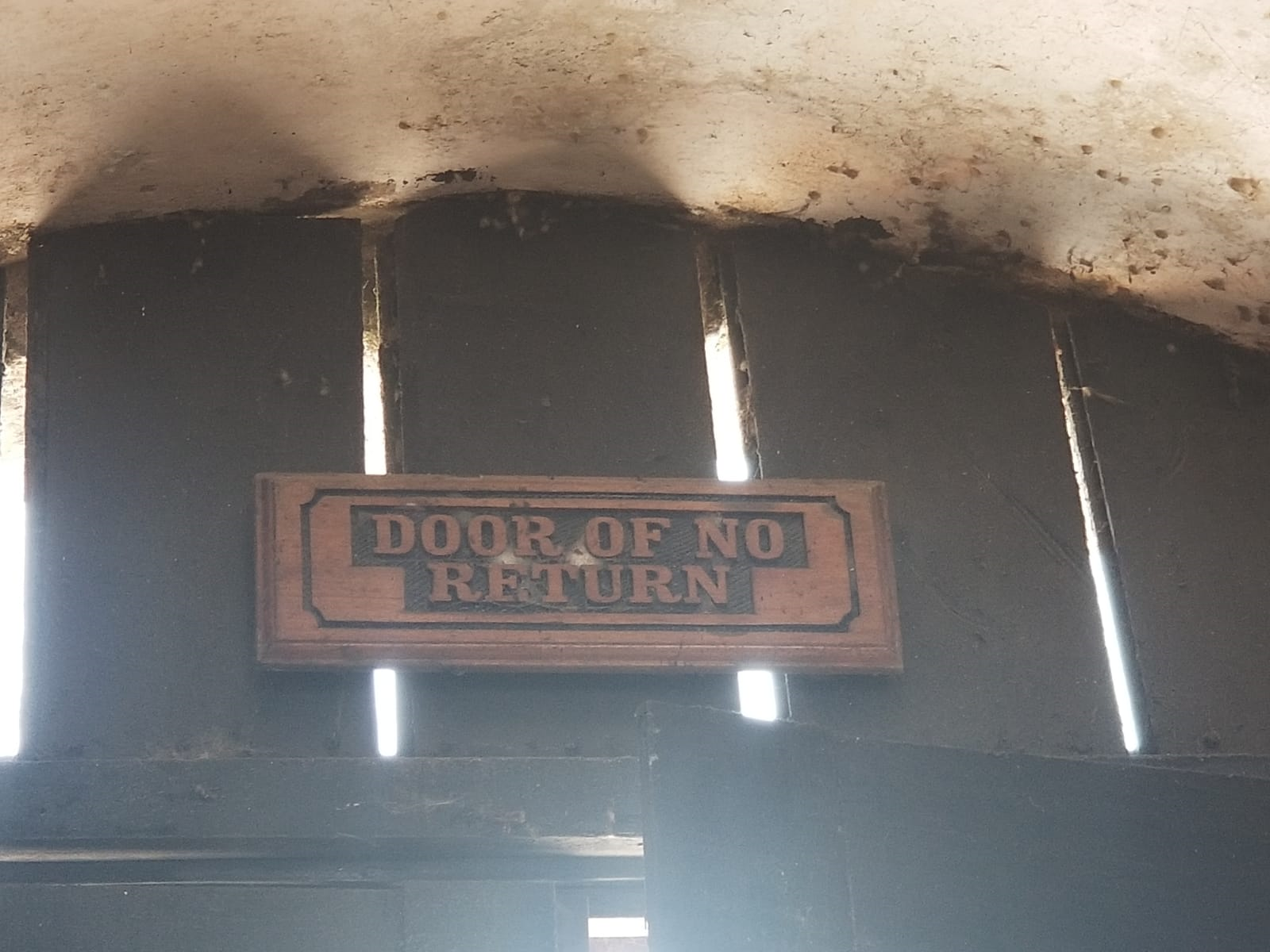 Disconnection with land and ancestry 

disorientation and distorts self-worth and a sense of belonging.
This was calculated denigration and deliberate disorientation to erase the memory of Africa (William Watty, 1982)
2nd Imperative: Division
Divide and rule strategy
Division of families and tribes 
Blacks policing their own communities for their white masters (Basjas and “sell-outs”)
it is impossible to inflict violence upon a community and still be part of it.
The war in Cameroon
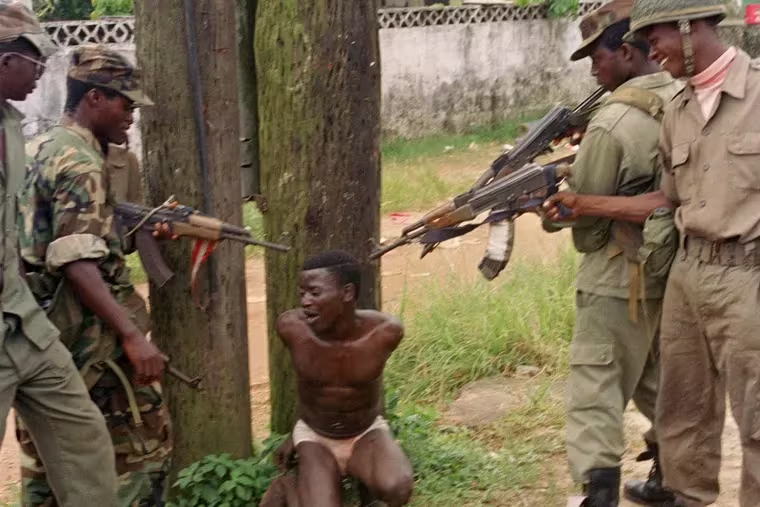 The war in Liberia
3rd imperative: uniformity as success
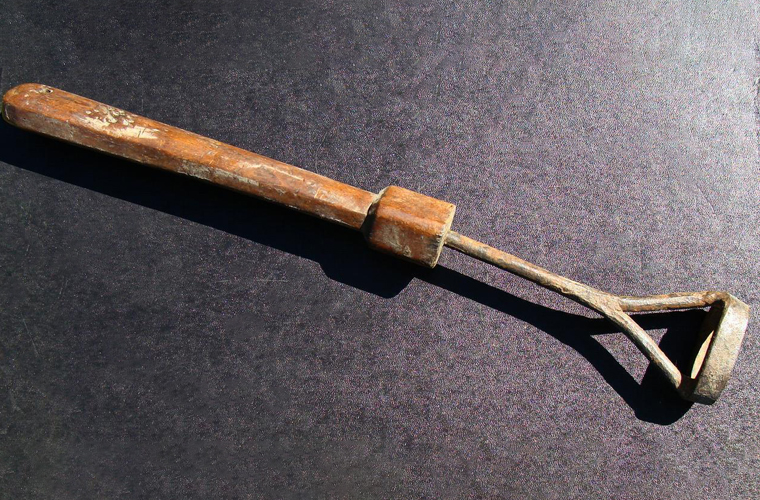 Success is becoming like the master
Clothing (appropriate attire)
Owning slaves 
Despised their own people, community and their own skin
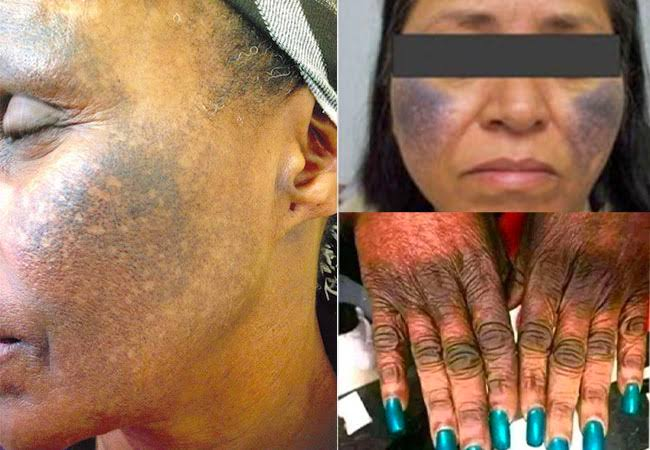 Bleaching
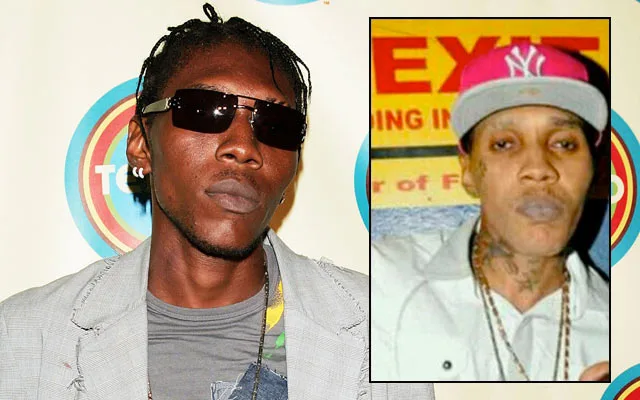 What does this have to do with the church?
The Church as agent of the plantation society (Facilitation of Evil)
The church
Cape Coast white Castel, Ghana
In the Caribbean, 
Christianity came with and enabled slavery
the Slave Bible
The “Slave Bible” mentally
Not read or discuss certain Bible Texts in Church
Lots of Pastor or church leaders don’t have or seek theological education (passion, knowledge and wisdom)
Maintaining the status quo (importation theology)
Eroding believers of their culture and dignity 
Reading the Bible with an individualistic and capitalistic mindset (making the church a private business)
What is the role of the church?
Dissect your community or society first. Why are things the way you are today? (understand it, locate yourself in it, and appreciate the work done before)

Develop ways in which you can:
Resist the status quo through intentional action and speech
Inspire the current and next generation (hope or horizon)
The role of the church???
Not instead of….., but in addition to…
Change the narrative of Black people (we are created in God’s image and likeness – uplift black excellence)
Seriously, embrace Diakonia as part of its being (soup kitchens, scholarships, etc.)
Advocacy: call the “sell-out” to account. Call for justice!!! (the Prophetic voice)
The church must be an agent of God’s Kingdom
For the kingdom of God is not food and drink but 
righteousness and peace and joy 
in the Holy Spirit.
Romans 14: 17
Questions and Remarks